EArth’s changing surface Lesson 5a
Can Mountains Grow So Tall They Reach Outer Space? Why or Why Not?
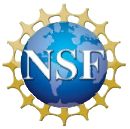 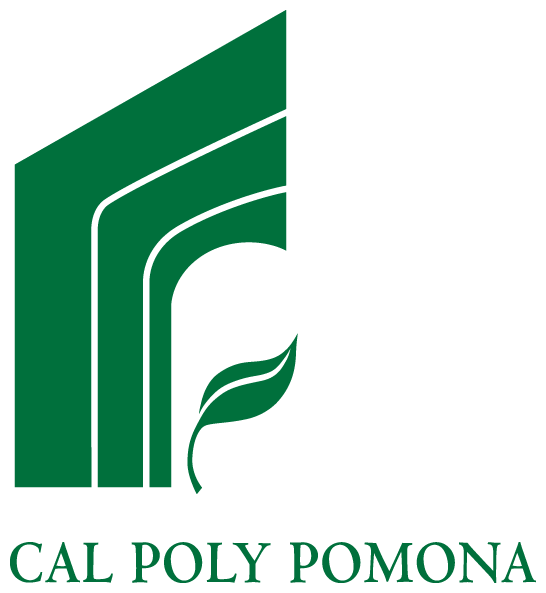 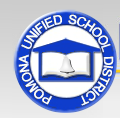 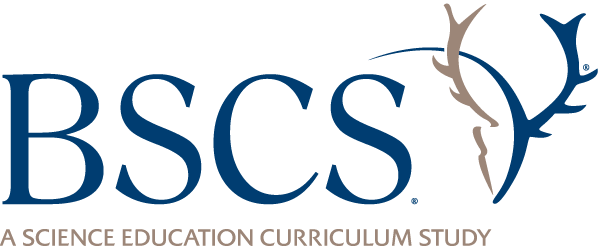 How Do Mountains Form?
What have we discovered so far about how mountains form?
Sentence starters:
I think mountains form by ____________.
My evidence from previous lessons is  ____________.
Today’s Focus Question
Can mountains grow so tall they reach outer space? Why or why not?
Investigation: Rocks and Mountains
Can mountains grow so tall they reach outer space?
Think about this question. Then complete this sentence in your science notebook: 
I think mountains [can/cannot] reach outer space because _____________.
Then talk about your ideas and reasoning with a partner. Be prepared to share with the  class.
Investigation: Rocks and Mountains
Work in your small group to complete Task A and Task B on your handouts. Follow the task directions carefully and keep the focus questions in mind!
After completing each task: 
Read the focus questions aloud. 
Discuss any ideas the task gives you that can help you answer these questions.
Write these ideas in your science notebooks. Make sure to use complete sentences!
Investigation: Rocks and Mountains
Task A: 
Observe the two pictures (taken in 1999 and 2014) of a tree growing in the crack of a boulder.
Talk about any differences you notice between the two pictures. Focus on the boulder and the tree.
In your science notebook:
Describe what happened to the tree and the boulder between 1999 and 2014.
Predict what will happen to the boulder in 50 years. Explain why you think so.
Investigation: Rocks and Mountains
Task B: 
Observe the two cans of soda. One can is frozen, and the other isn’t.
Talk about any differences you notice between the two cans.
In your science notebook:
Why was the frozen soda can deformed? What do you think will happen to the can when the soda inside thaws?
Describe what you think happens over time when water freezes and then thaws in a crack in a rock.
Investigation: Rocks and Mountains
What ideas did the task give you for answering our focus questions? 
How did you answer the questions for each task?
Did you notice anything these tasks had in common? 
Be prepared to agree, disagree, ask a question, or add to someone else’s idea during our discussion.
Key Science Ideas
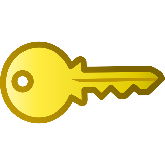 A tree growing in the crack of a rock can change the rock slowly over time.
Freezing water can change the shape of a rock over time, just as it changed the shape of the frozen soda cans.
Our Focus Questions
Can mountains grow so tall they reach outer space? Why or why not?
How might today’s tasks help us answer these questions?
Think about what you discovered from each task? How might this relate to what happens to rocks high up on a mountain?
Let’s Summarize!
I think mountains [can/cannot] reach outer space because ________________. 
Who thinks mountains CAN reach outer space?
Who thinks mountains CAN’T reach outer space? 
What are your reasons and evidence?
What ideas do you have about this now?
Next Time
Today we explored the effects of tree roots and freezing water on rocks. 
Next time, we’ll add to our ideas about whether mountains can grow so tall that they reach outer space.